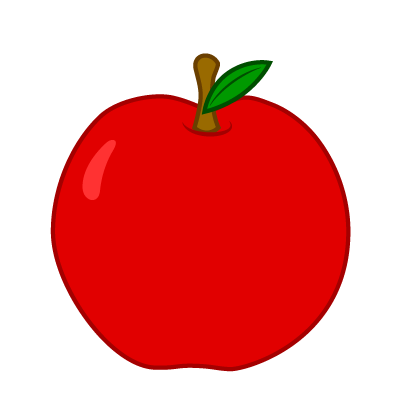 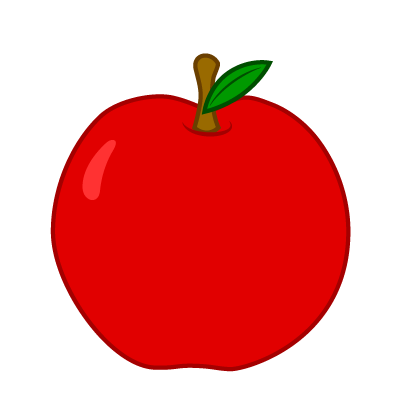 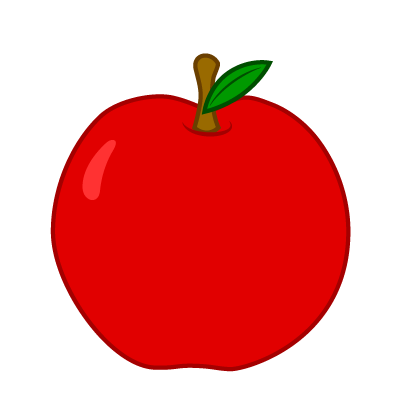 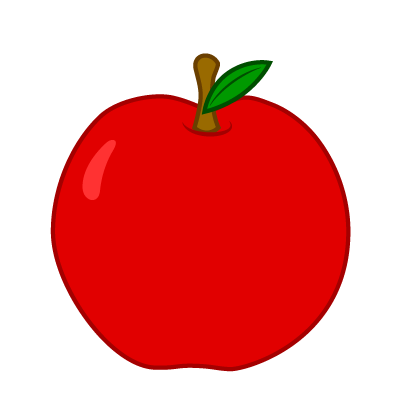 １
２
３
４
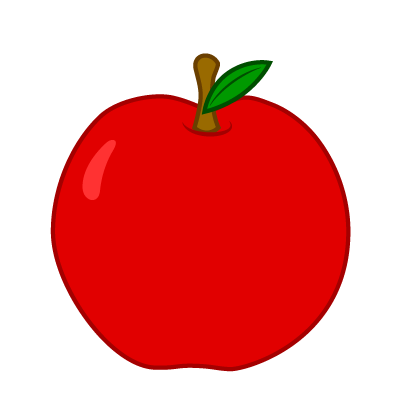 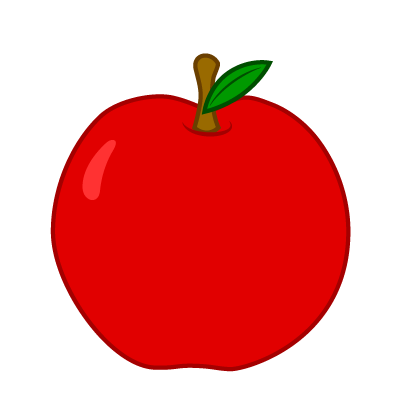 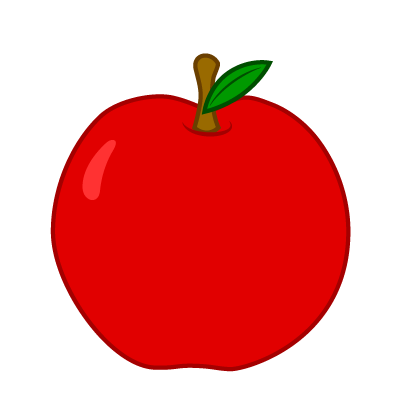 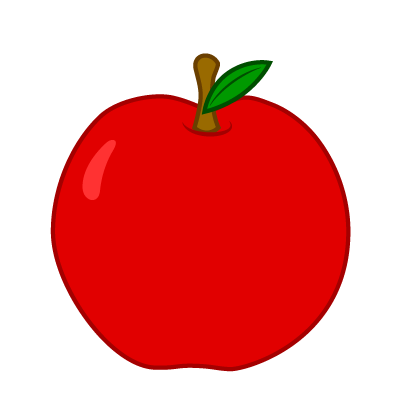 ５
６
７
８